Textbooks
If you did not get a blue Civics book -- don’t worry...
I will provide you with chapter readings for them
Take out your Mind Map
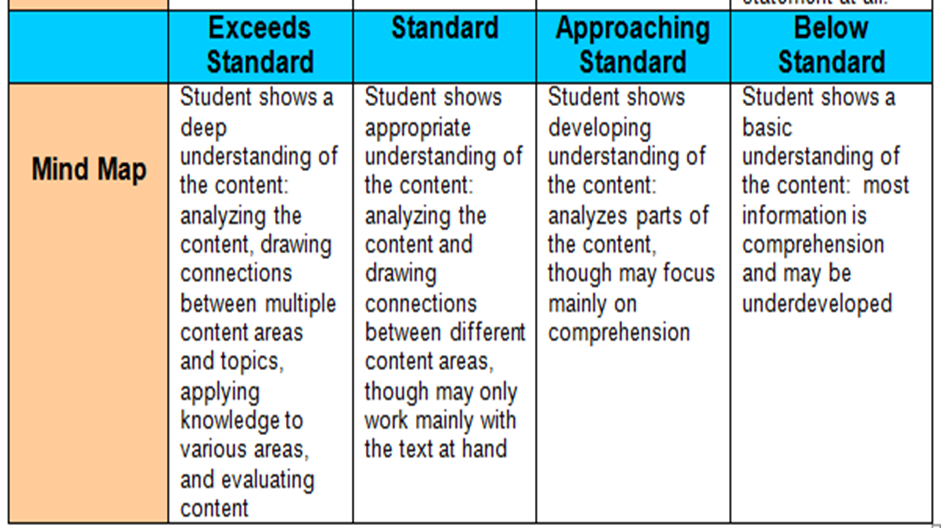 Trade your map with one person at your table
On the back or side
Your name
Complement, specific to rubric
Grade ____/20 pts
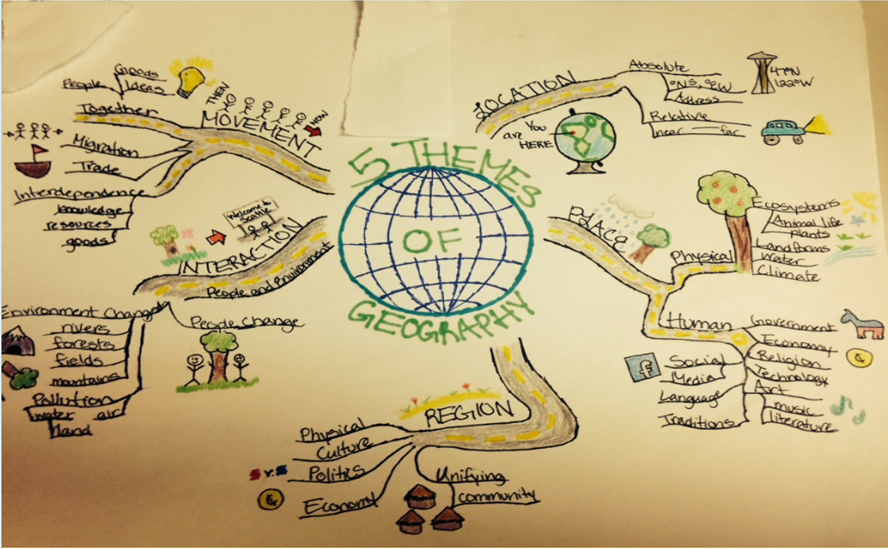 17-16
15-14
20-18
Take out your Mind Map
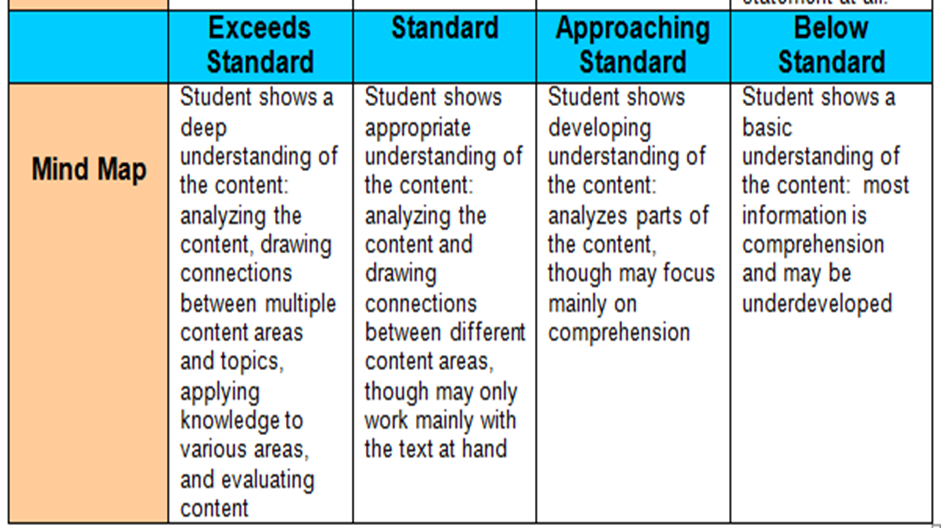 When you get your map back
Self-reflection: 
How well did this note-processing strategy work?
+Grade ____/20 pts
17-16
15-14
20-18
We are studying societies and civilizations
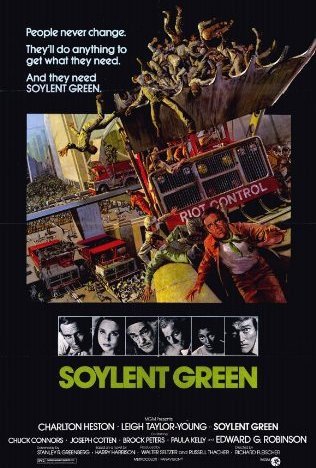 If you study biology, you study cells
Society is made up of people
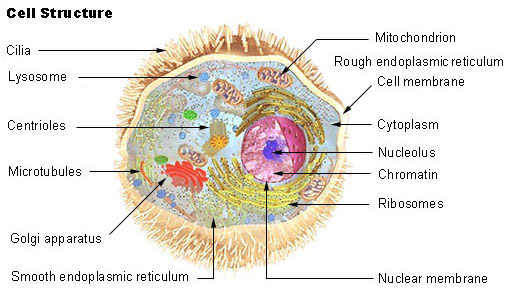 Humans
Please draw a person on your blank piece of paper. 
Be detailed! 
Label: What makes this person human?
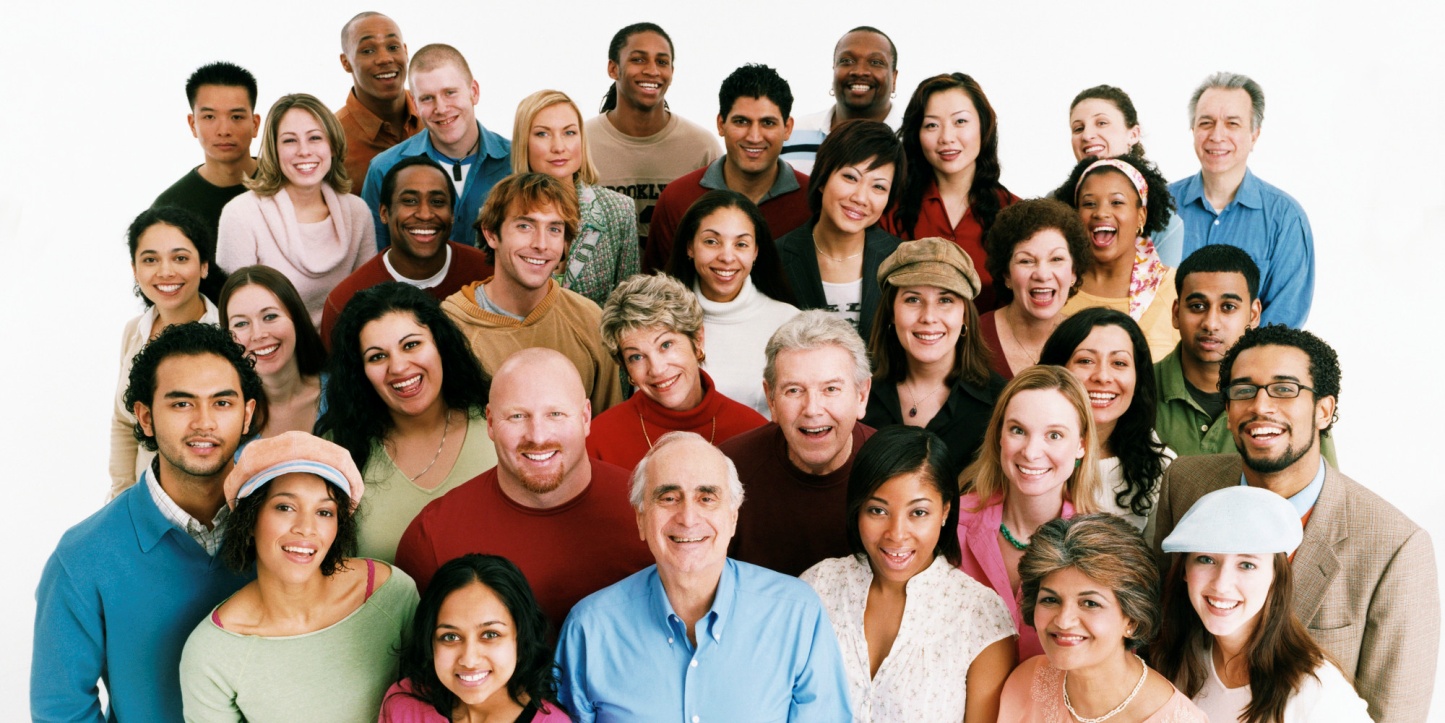 Is humanity simply a group of people?
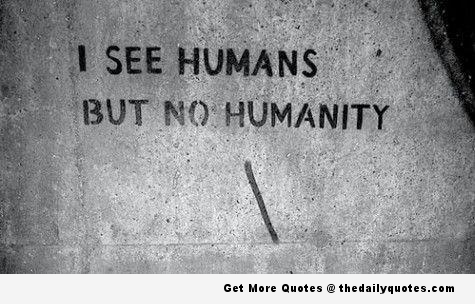 Humans vs. Humanity
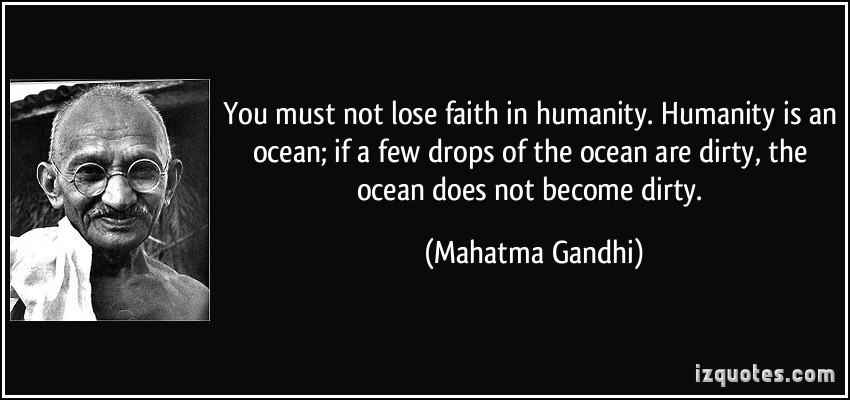 What are humans?
With your table group, brainstorm adjectives you would use to complete the following sentence:
Humans are _________
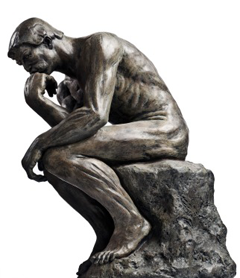